未登記建物の相続
について
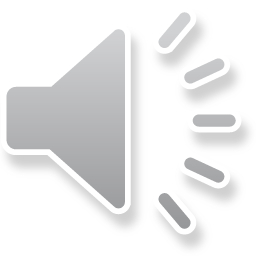 セミナー資料　栂村行政書士事務所　　相談は無料ですのでお気軽に：0898-35-1022　Mail:：m.tsugamura＠tsugaoffice.jp
１．未登記建物とは
　　多くの不動産は、法務局にその情報が登録されています。
　　そして、一般的には法務局で登記記録を確認することによって
　その不動産の内容や所有者が誰であるかを確認することができま
　す。　　
　　土地を購入した時、家を建てた時には必ず登記をしますので、
　登記のない不動産は存在しないように思われています。
　　しかし、実際に登記されていない不動産は存在しており、その
　ほとんどが建物です。。
　　不動産の相続の手続きをする際、登記簿謄本（全部事項証明）
　と固定資産記載事項証明書を取得して比較すると、その内容が全く異なる場合があります。
　そのほとんどが建物登記がされていない場合です。
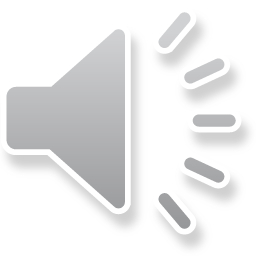 セミナー資料　栂村行政書士事務所　　相談は無料ですのでお気軽に：0898-35-1022　Mail:：m.tsugamura＠tsugaoffice.jp
２．建物を新築したのに、古い建物の登記が残っている。

　　以前、古い建物が建っていて登記もされていたが、取り壊し新
　たに建物を立て直した。
　　この場合、建物を取り壊し、立て直した段階で古い建物は滅失
　登記を行って登記簿を閉鎖し、新たに新築建物の登記をするのが　
　原則です。
　　1項で説明した通り、建て直しなどに関しては、固定資産記載事
　項証明書では、現地で確認し課税額を決定するので、こちらのほ
　うが現状である場合がほとんどです。
　　法務局は、現地調査をしないので申請しない限りは、内容を変
　更することはありません。
　　これらに気が付くのは、不動産売買や相続手続きの場合に初め
　て書類を確認し、未登記建物であることが判明するのがほとんど
　です。
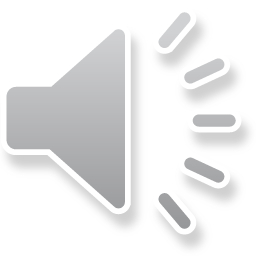 セミナー資料　栂村行政書士事務所　　相談は無料ですのでお気軽に：0898-35-1022　Mail:：m.tsugamura＠tsugaoffice.jp
３．未登記建物も相続財産に含まれる。

　　実際に、古い建物の登記が残っており、新しい建物が未登記の　
　場合、存続しない古い建物をわざわざ相続登記をするのは、相続
　登記の費用も無駄で、意味がないものとなります。

　　しかし、未登記とはいえ新しい建物は存在するので、被相続人
　の相続財産に変わりはありません。

　　相続財産に含まれる以上、遺産分割協議の対象となるので、分
　割する財産の中に未登記不動産も盛り込まなければなりません。

　　次頁以降に、相続財産中に未登記建物がある場合の、遺産分割
　協議書に記載する例を示します。
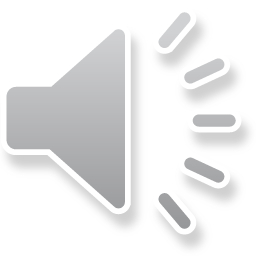 セミナー資料　栂村行政書士事務所　　相談は無料ですのでお気軽に：0898-35-1022　Mail:：m.tsugamura＠tsugaoffice.jp
《未登記建物の遺産分割協議書記入例》　　　
【記入例１】
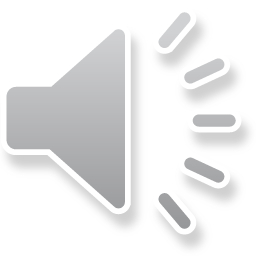 第１条　下記不動産ついては、相続人Ａが相続する。
　　〈土地〉
　　　所　　在　　愛媛県今治市〇〇町〇丁目〇〇番
　　　地　　目　　宅地
　　　地　　積　　１００．５０㎡
　　〈建物〉
　　　所　　在　　愛媛県今治市〇〇町〇丁目〇〇番
　　　未登記家屋　建築年　平成１５年
　　　種　　類　　居宅
　　　構　　造　　木造瓦葺平屋
　　　床　面　積　１３５．０５㎡
　　　(未登記建物につき令和３年度固定資産記載事項証明参考)
セミナー資料　栂村行政書士事務所　　相談は無料ですのでお気軽に：0898-35-1022　Mail:：m.tsugamura＠tsugaoffice.jp
【記入例２】
　＊未登記建物のため固定資産記載事項証明に家屋番号記載されてい
　　ないため、家屋番号に「未登記建物」と記入する例もあります。
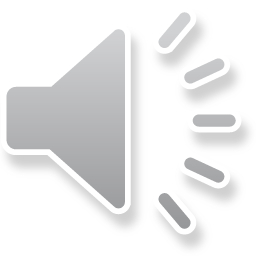 第１条　下記不動産ついては、相続人Ａが相続する。
　　〈土地〉
　　　所　　在　　愛媛県今治市〇〇町〇丁目〇〇番
　　　地　　目　　宅地
　　　地　　積　　１００．５０㎡
　　〈建物〉
　　　所　　在　　愛媛県今治市〇〇町〇丁目〇〇番
　　　家屋番号　　未登記建物
　　　種　　類　　居宅
　　　構　　造　　木造瓦葺平屋
　　　床　面　積　１３５．０５㎡
　　　(未登記建物につき令和３年度固定資産記載事項証明参考)
セミナー資料　栂村行政書士事務所　　相談は無料ですのでお気軽に：0898-35-1022　Mail:：m.tsugamura＠tsugaoffice.jp
固定資産記載事項証明書を見ると以下の内容が記載されています。
　　（上記証明書は、固定資産税課又は市民課で所得できます。）
《家屋の記載》
　①　所　在　
　　＊本来所在の下にかっこ書きで家屋番号が記載されていますが
　　　未登記のため、記載がありません。
　②　登記地目又は用途、現況地目又は構造
　　＊未登記建物の場合は「現況地目又は構造」の内容となります。
　③　地積、床面積㎡
　　＊登記済建物と比較すると異なる場合があります。
　④　屋根・階層
　　＊登記済建物と比較すると異なる場合があります。
　⑤　建築年
　　＊登記済建物と比較すると建築年が新しい場合は、本証明書
　　　に記載されている家屋の方が新築建物
　⑥　評価額
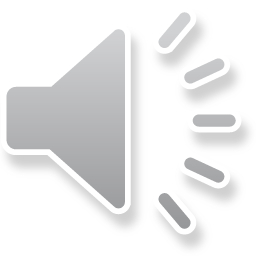 セミナー資料　栂村行政書士事務所　　相談は無料ですのでお気軽に：0898-35-1022　Mail:：m.tsugamura＠tsugaoffice.jp
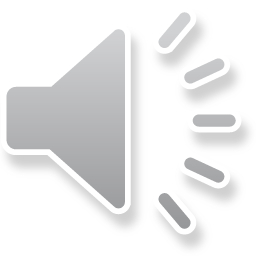 ４．未登記建物を相続する場合、知っておきべきこと

　　登記簿には、不動産の物理的な情報を記載している「表題部」
　と、不動産の権利に関する事項を記載「権利部」に分かれます。

　　表題部の情報が記載されていないか又は記載されていても古い
　建物を取り壊し新築した場合、新築建物が記載されていない場合
　を未登記建物ということになります。

　新築建物が未登記の場合、２項で説明した通り、建物を取り壊し、
　立て直した段階で古い建物は滅失登記を行って登記簿を閉鎖し、
　新たに新築建物の登記をするのが原則です。
セミナー資料　栂村行政書士事務所　　相談は無料ですのでお気軽に：0898-35-1022　Mail:：m.tsugamura＠tsugaoffice.jp
（1）建物表題登記は誰に依頼するのか
　　　建物表題登記の申請は、建物登記の専門家である「土地家屋
　　調査士」に依頼します。土地家屋調査士は、建物表題登記や境　　
　　界確定などを行う専門家です。
　　　司法書士も不動産登記を行うため間違えやすいですが、「表
　　示に関する登記」は土地家屋調査士、「権利に関する登記」は
　　司法書士が専門家として登記します。

（2）建物表題登記をしないとどうなるか
　　　建物表題登記は、取得した日から１カ月以内に行わなければ
　　ならないという義務があります。（不登記法47条1項）
　　　また、上記の表題登記を怠った者に対し、「10万円以下の過
　　料に処する」と定めています。
　　　しかし、現実には未登記建物は多く存在し、実際に未登記建
　　物のままにしている人が過料にされた事例はほとんど無いよう
　　です。
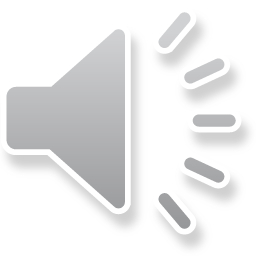 セミナー資料　栂村行政書士事務所　　相談は無料ですのでお気軽に：0898-35-1022　Mail:：m.tsugamura＠tsugaoffice.jp
５．未登記建物及び滅失未登記建物の問題点

（1）未登記建物の所有権を第三者に対抗できない。
　　　所有権保存登記をしないと、自分がこの建物の所有者であるこ
　　とを、第三者に主張することができません。　
　　　未登記建物を売却したいときであっても、買主からすると買っ
　　た後でも、買主が買い受けた未登記不動産が自分の物だと主張す
　　ることができません。
　　　そのため、買主が表題登記と所有権保存登記を行わなければ第
　　三者に自分の物であることを主張できません。

（2）未登記建物を担保に金融機関等から融資を受けられない。
　　　抵当権が表示できない未登記建物を担保に金融機関から融資を
　　受けることはまず不可能となります。
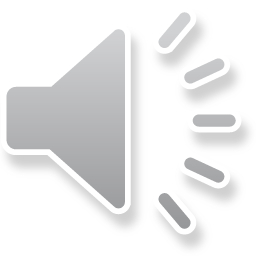 セミナー資料　栂村行政書士事務所　　相談は無料ですのでお気軽に：0898-35-1022　Mail:：m.tsugamura＠tsugaoffice.jp
（3）相続登記ができない
　　　未登記建物を相続する場合、遺産分割協議書に未登記建物と
　　して相続することについて、相続人間では有効ですが、未登記
　　建物をそのままでは、相続登記することはできません。
　　　従って、未登記建物の遺産分割の合意は、第３者に対抗する
　　ことができません。

（4）旧建物が滅失登記されていいないと土地活用ができない
　　　滅失登記をしていないと、登記簿上はその土地に旧建物が存
　　在していることになります。
　　　そのため、土地の売却や新たに新築建物を建てる場合、その
　　土地を活用できない場合があります。
　　　また、新たに建物を新築したい場合、登記簿上は建物が建っ
　　ていることになっているため、建築許可がおりません。
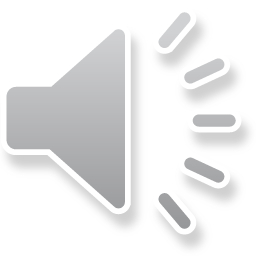 セミナー資料　栂村行政書士事務所　　相談は無料ですのでお気軽に：0898-35-1022　Mail:：m.tsugamura＠tsugaoffice.jp